Онлайн ресурсы для учителя иностранного языка
И.В. Зубрилина,
сертифицированный преподаватель  Google-технологий
Характеристики эффективных онлайн ресурсов:
обратная связь
интенсификация образовательного процесса
визуализация
интерактивность
коммуникативность
возможность инклюзии и перекрестных ссылок
приложения для мобильного телефона
IXL English
https://uk.ixl.com/ela/topics
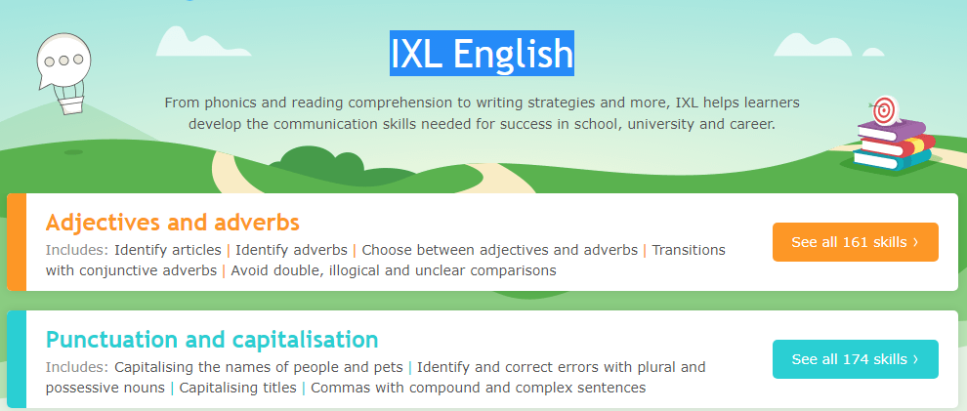 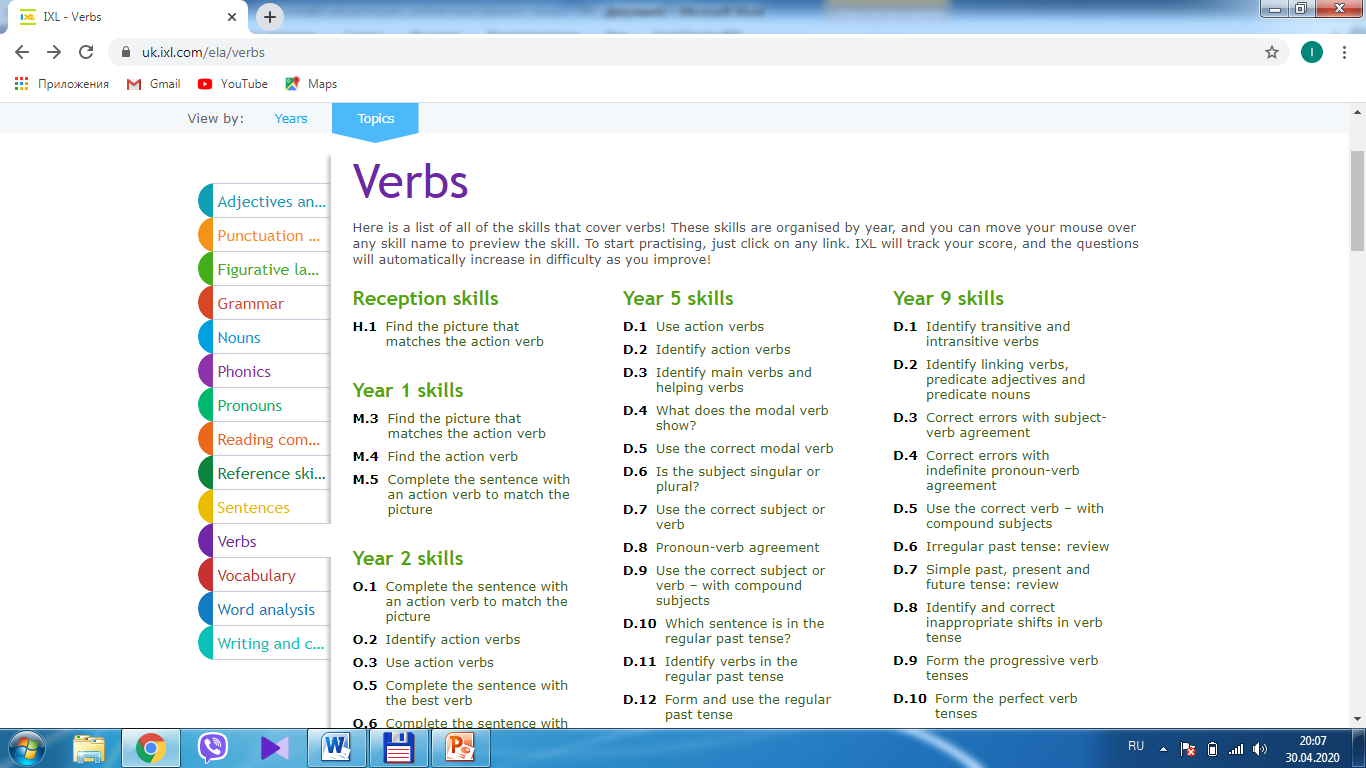 Flocabulary
https://www.flocabulary.com/subjects/language-arts
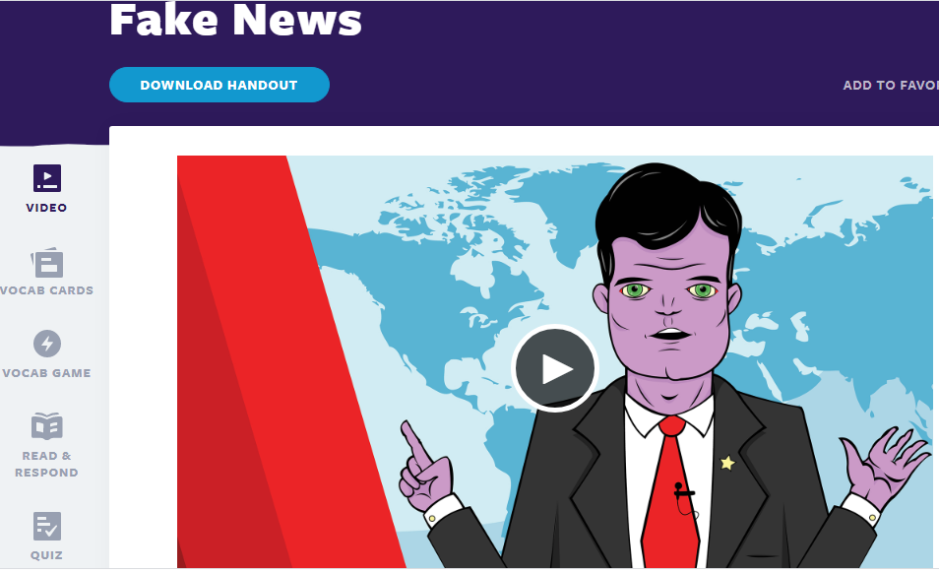 Blendspace –
ресурс для объединения всех типов цифрового контента и файлов для проектирования урока
https://www.tes.com/lessons
бесплатная регистрация
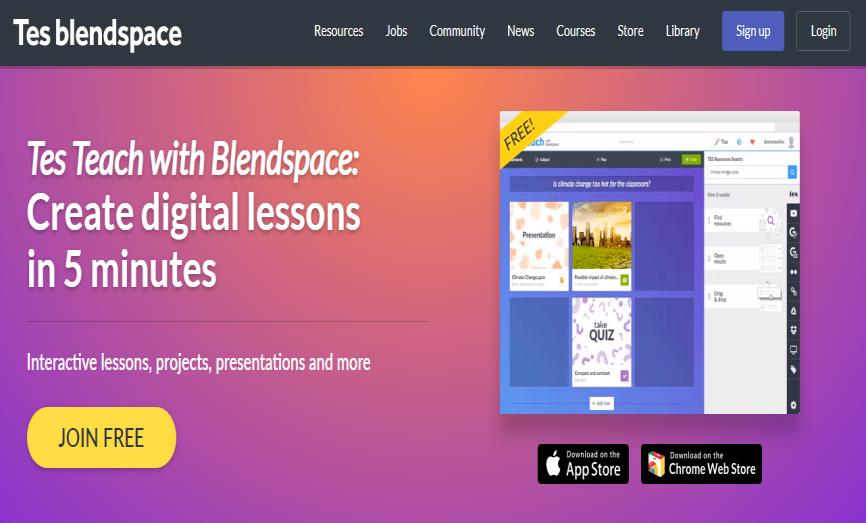 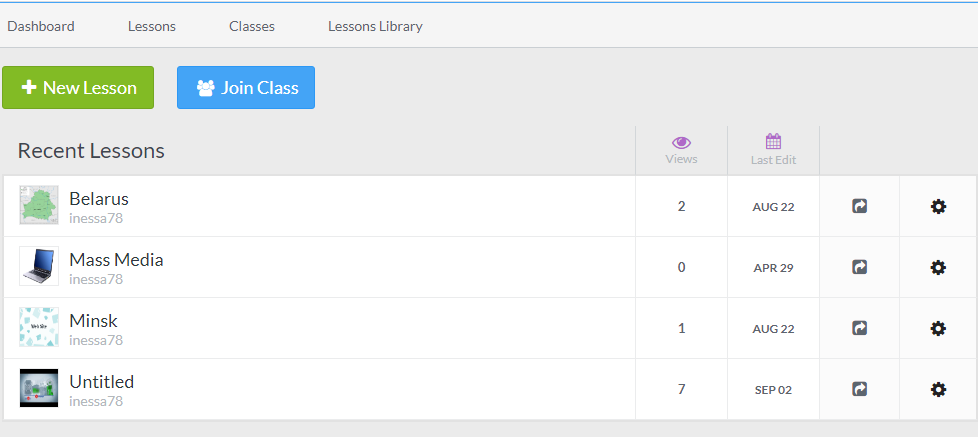 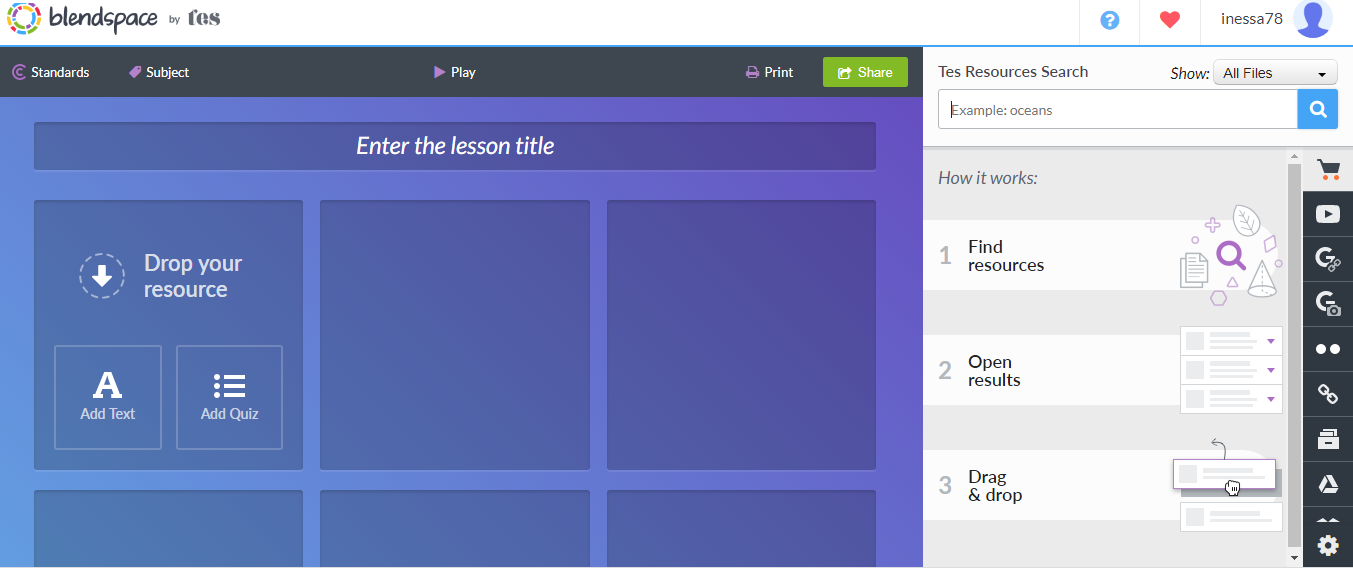 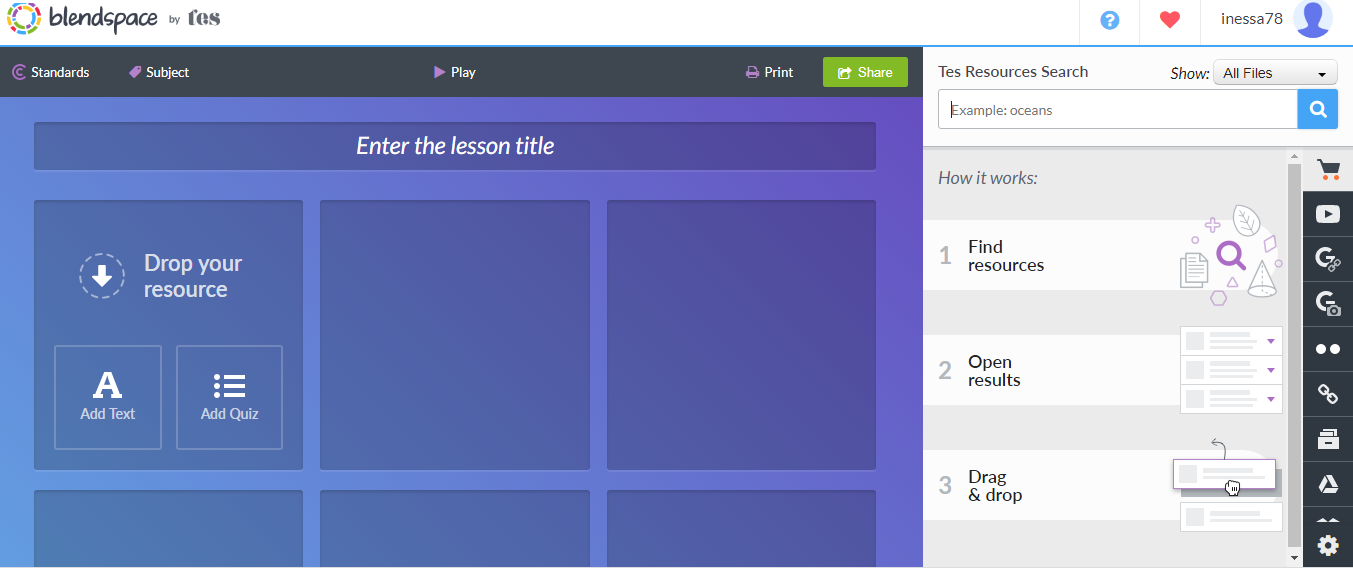 Видеоурок по использованию сервиса Blendspace
https://youtu.be/m3SIsMKbVG8
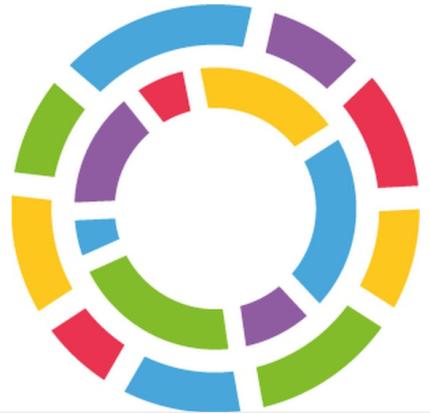 FlippityВиды интерактивных упражнений:
флеш-карты;
викторина “Своя игра”;
тест на ввод текста;
случайный выбор имени (для формирования групп);
проверка орфографии;
кроссворд;
поиск слов;
бинго;
висилица;
индикатор прогресса;
игра “Память”
1. Пройдите по ссылке https://www.flippity.net/
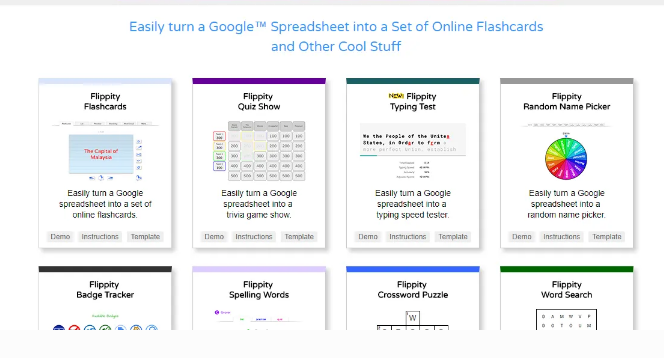 У того упражнения, которое вы желаете создать, нажмите на ссылку “Instructions”
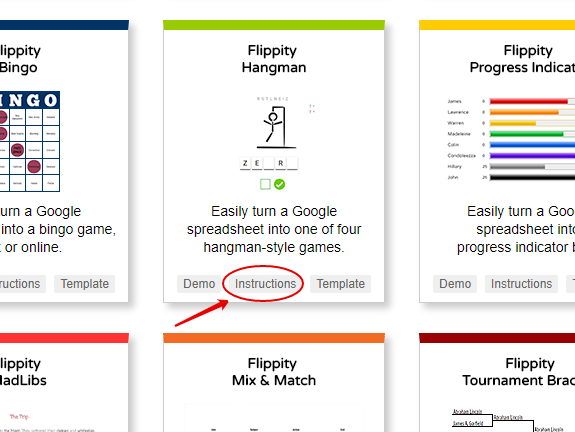 Шаг 1. Создайте копию шаблона
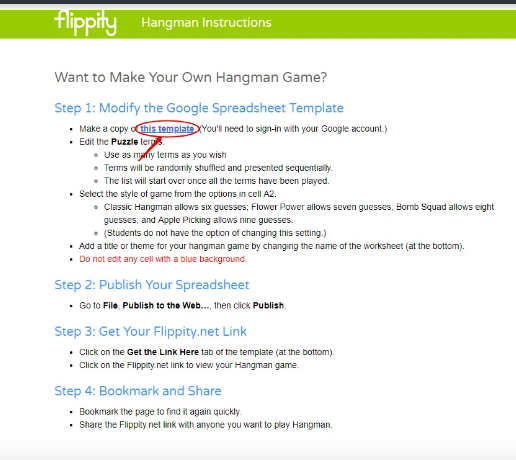 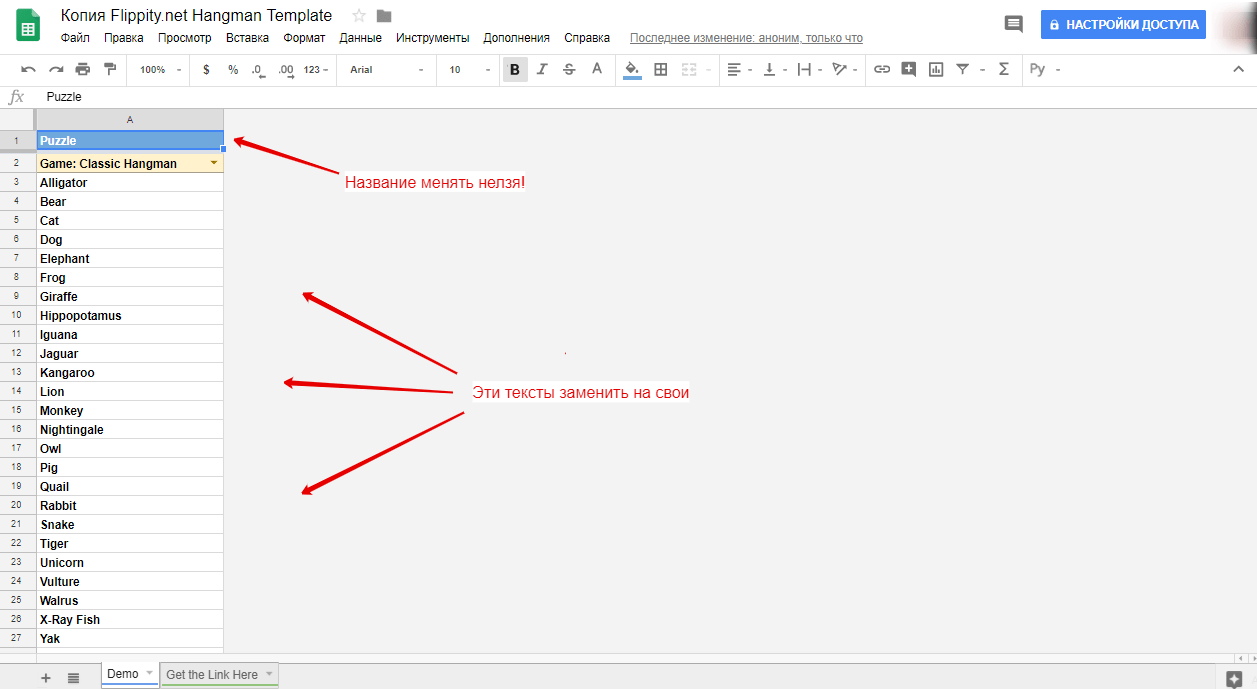 Шаг 2.
Для публикации таблицы Google  нужно выбрать в меню File команду Publish to the Web и затем нажать Publish.
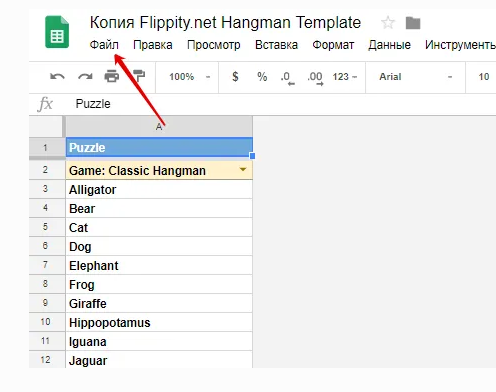 Шаг 3.
Откройте ссылку, которая ведет к созданному упражнению (она указана на втором листе таблицы).
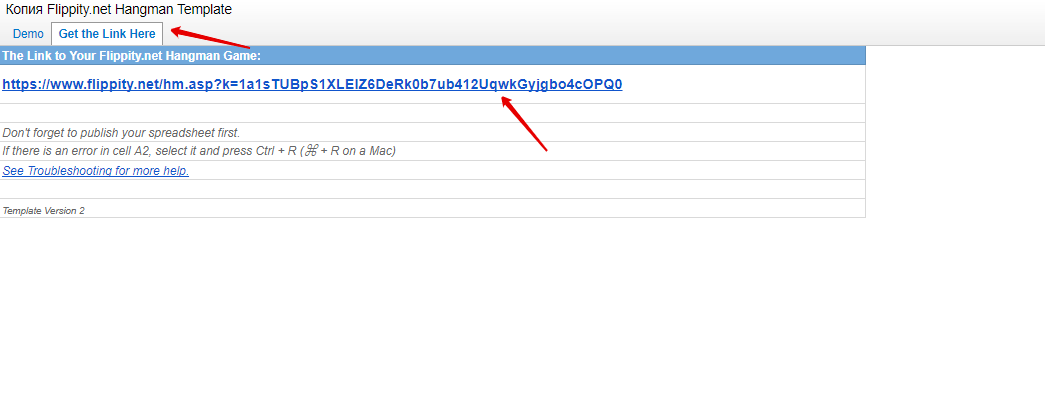 Пример:
https://www.flippity.net/tl.php?k=15MecC1mUtdklRTNWDxwXTFRcg8Kd0e0vUa6O-PqIL48
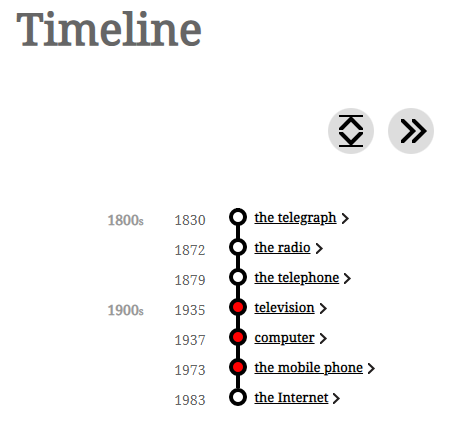 H5P
конструктор для создания интерактивных заданий
https://h5p.org/
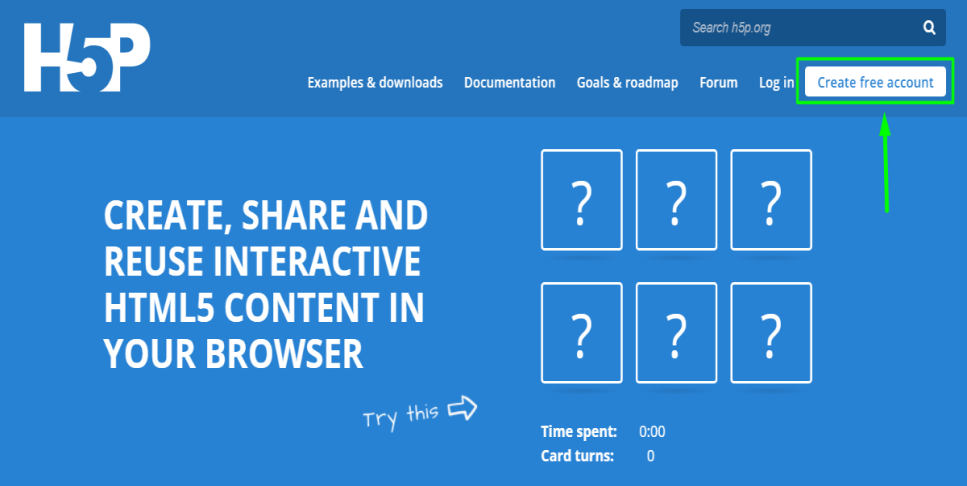 2. Переходим в раздел "My account" и кликаем на ссылку "Create New Content".
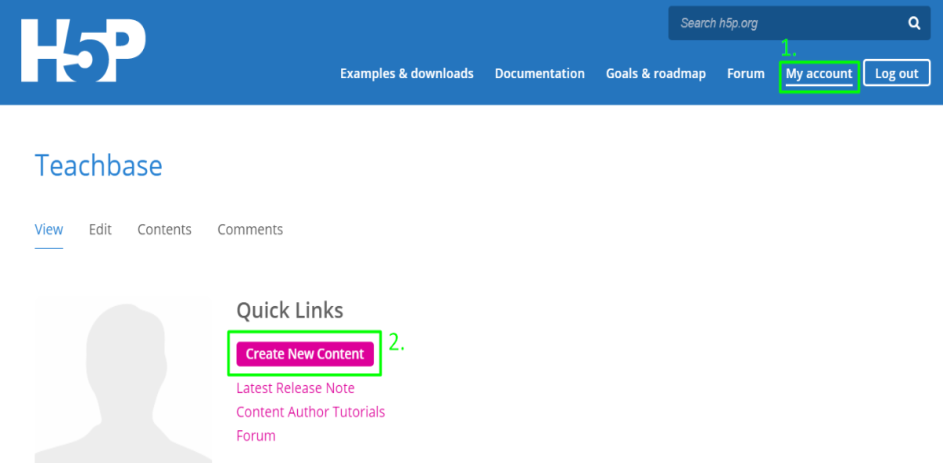 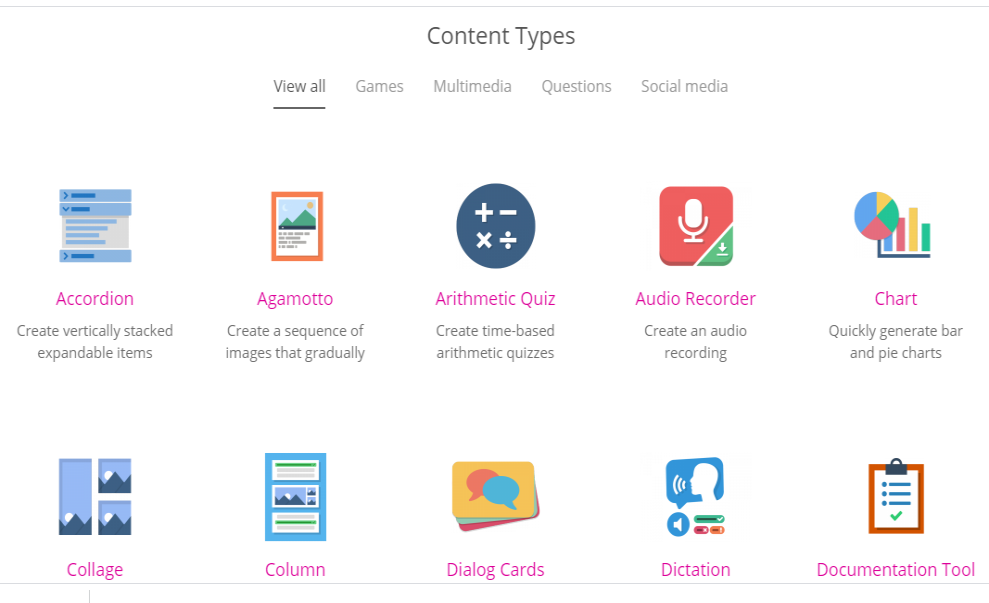 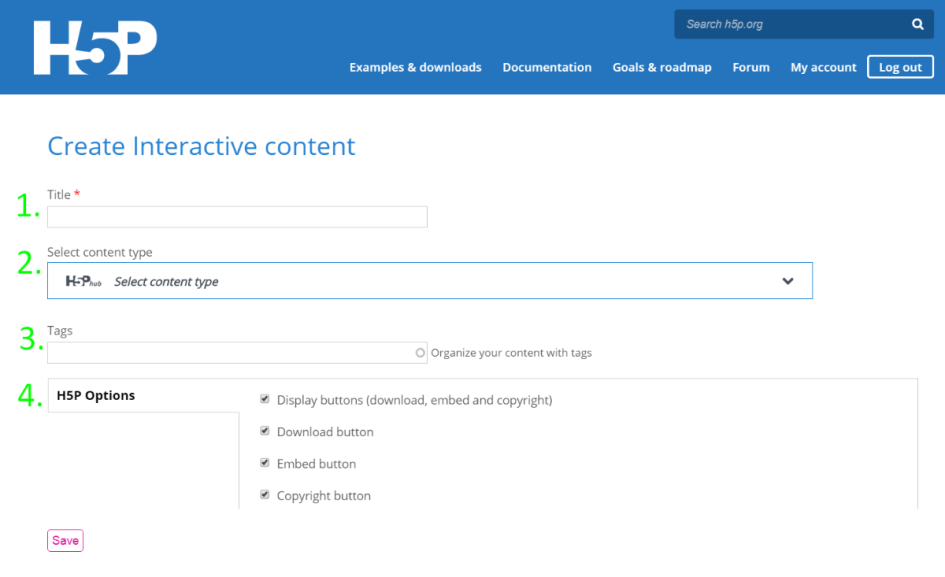 Примеры
- Means of communication. Flashcards
https://h5p.org/node/842913
- Computers. Dialogue
https://h5p.org/node/842922
- Keeping fit. Interactive video
https://h5p.org/node/842940
Voki
бесплатная коллекция настраиваемых говорящих аватаров
https://www.voki.com
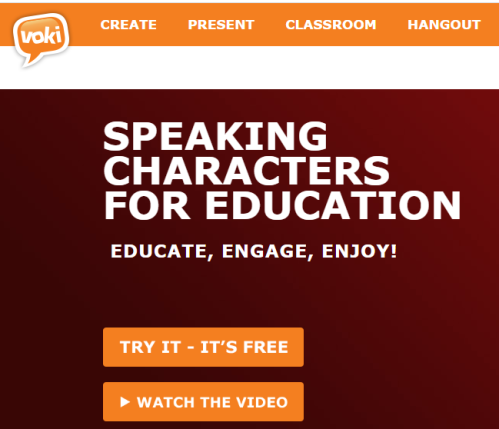 Voki manual
https://docs.google.com/presentation/d/13LV_srPTCAdWEfnmCQsxDmXZFpH4CrYaAjIy1fdWhWE/edit?usp=sharing
В помощь учителю
http://zubrilina.blogspot.com/
http://zamezhniki.blogspot.com/p/blog-page_8.html
http://zamezhniki1.blogspot.com/